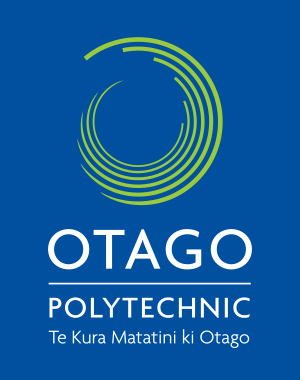 Micro-credentials - towards a more responsive post-secondary system
Phil Ker, CEO Otago Polytechnic
PIN Conference September 2018
What are micro-credentials?
They are qualifications - recognised smaller packages of knowledge and skills which are meaningful in their own right
Based on an assessable competency
Represented by a digital badge containing metadata of the achieved competencies
Why micro-credentials?
Micro-credentials are an emerging trend world wide:
There is significant demand for just-in-time learning to meet changing skill needs
Traditional (multi-year) qualifications are slow and costly to develop and cannot respond quickly to new skills needed by industry 
Traditional qualifications are expensive: time and money
Micro-credentials are not new!
Micro-credentials as smaller packages of learning have been around forever

But usually not assessed 

Learners as participants - receive completion or attendance certificates
EduBits, the Otago Polytechnic response. Why?
A strategic decision:
to meet an emerging demand for just-in-time learning
to position ourselves as a highly responsive provider
to reinforce our reputation for innovation
to diversify our revenue stream: new business
to enhance our competitive advantage in industry training
EduBits
Learn. Build. Succeed. 
A new way to show what you know
What are EduBits?
Otago Polytechnic’s micro-credential service 
They validate sets of skills and knowledge developed through experience or through new learning
They are flexible, online, anywhere, anytime and cost effective

Website: https://edubits.nz/ 
Video: https://edubits.nz/about/employers/
Two parts to our EduBits service
Assessment of competencies leading to an EduBit

Delivery of training to develop the competencies:  on-line and/or face-to-face and/or through work
EduBits
Learn. Build. Succeed. 
A new way to show what you know
Some EduBits …
Volunteer Skills
Project Management
Te Ao Maori
Team Management
Health and Safety
Microsoft Skills
[Speaker Notes: EduBits – a little Bit


Te Ao Maori Edubits
Basic te reo Maori
Can pronounce Maori words correctly  (upload voice recordings)
Can use Maori greetings and phrases appropriate to work context

Maori concepts 
Understands Maori concepts such as manaakitanga 
Can relate concepts to their work]
EduBit
Pathways…
Skills learned and evidenced in work/life
Skills learned in work
Additional 
learning
Programme of learning that is not currently  credentialed
Short course / training
Application in work
Example: Electric Vehicle EduBits
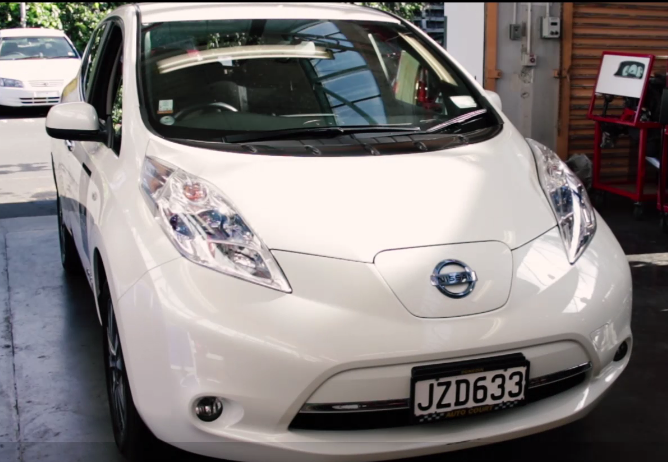 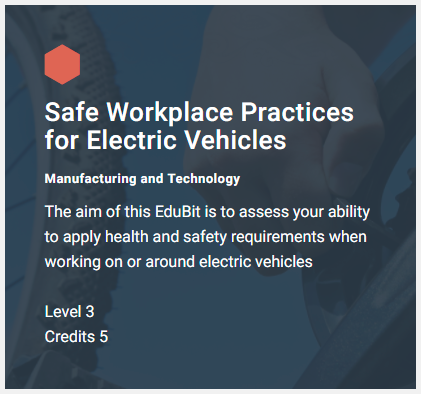 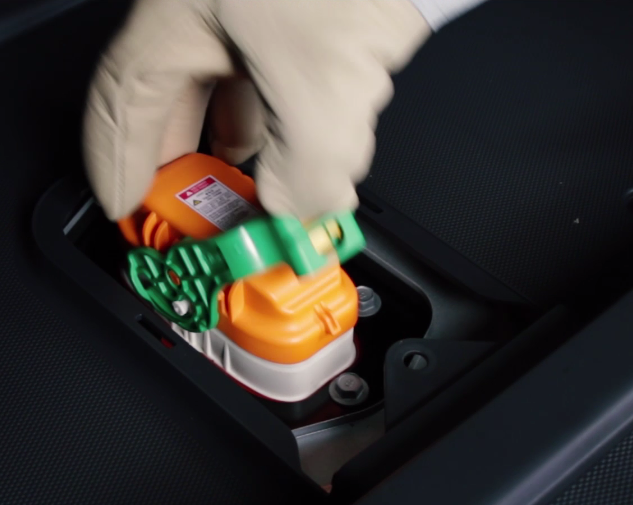 Advantages of micro-credentials
Just-in-time learning and credentials

Faster and cheaper to develop

Address the time-lag in training people for emerging skill sets
Benefits for industry
Enables cutting-edge or emerging skill sets to be developed quickly
Enables industry to assess for transferable skills
Adds significant value to in-house training: 
ROI can be assured through independent assessment i.e. that  employees have acquired and deploy new skill sets
employees can be assessed and credentialed before training is offered, avoiding unnecessary training
the credential adds value directly to employees
Benefits for the learner
Can validate current knowledge and skills, including transferable skills
Therefore enhanced access to qualifications
Learning can be in the workplace and/or from a variety of sources
Quicker and cheaper to acquire skills
Just-in-time learning to support career aspirations
Challenges for NZ Qualifications System
Regulated or unregulated? 
A proliferation of providers and products can be expected
Currently unregulated – ‘buyer beware’

Quality assured or not quality assured?
Not practical for NZQA to quality assure all offerings
Therefore have prioritised emerging skill sets and credentials with strong industry demand/support
Challenges for NZ Qualifications System (cont)
Impact on NZ qualifications
Inevitable changes in course design: stackable micro-credentials leading to courses that themselves are micro-credentials, stacking into qualifications

But good for work based learning - more flexible design

A further option for  our secondary schools?
Vocational skills and/or transferable skills
Challenges for NZ Qualifications System (cont)
Funded or unfunded?
Essential to fund micro-credentials which  represent emerging skill sets eg from new technology
Essential to fund micro-credentials that address serious skills shortages
Desirable to fund micro-credentials for those who have not accessed tertiary education
Developing an EduBit
Identify a need:
- request from industry/organisation
- emerging technologies or skills
- in-demand work or life competencies

Subject matter experts (SME) determine required competencies and acceptable forms of evidence
Obtaining an EduBit
Select a skill area for certification of competency 
Undertake training if necessary
Gather evidence of competency
- the EduBit describes suitable types of evidence - evidence can   be gathered from/during work or as part of further learning
Submit evidence - upload to EduBits site
Submitted evidence is assessed by Subject Matter Experts